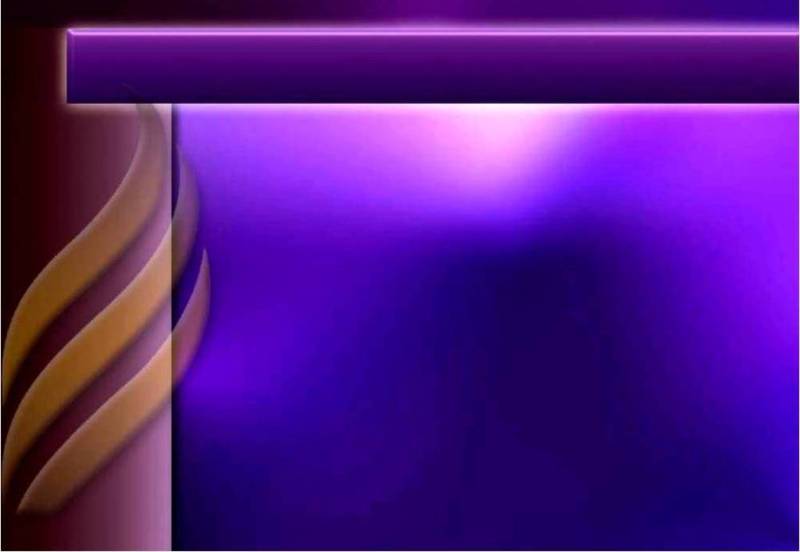 LEZIONE 3 DELLA SCUOLA DEL SABATO
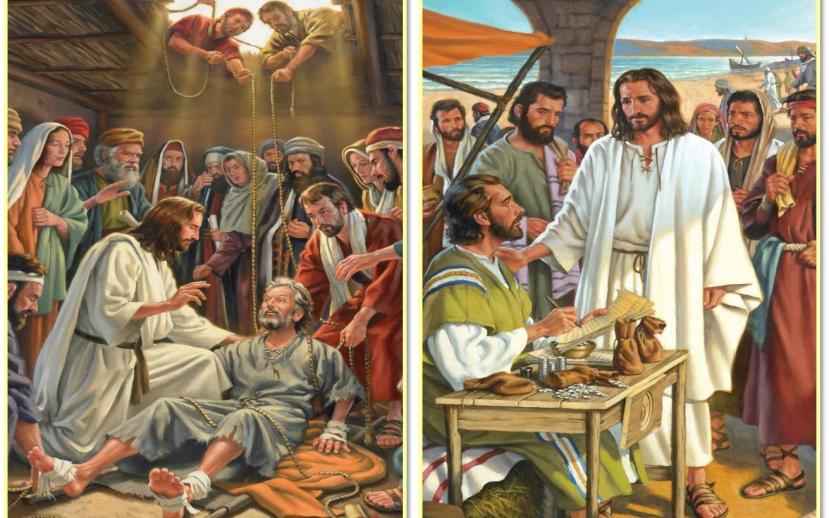 3 TRIMESTRE 2024
CONTROVERSIE
20 LUGLIO 2024
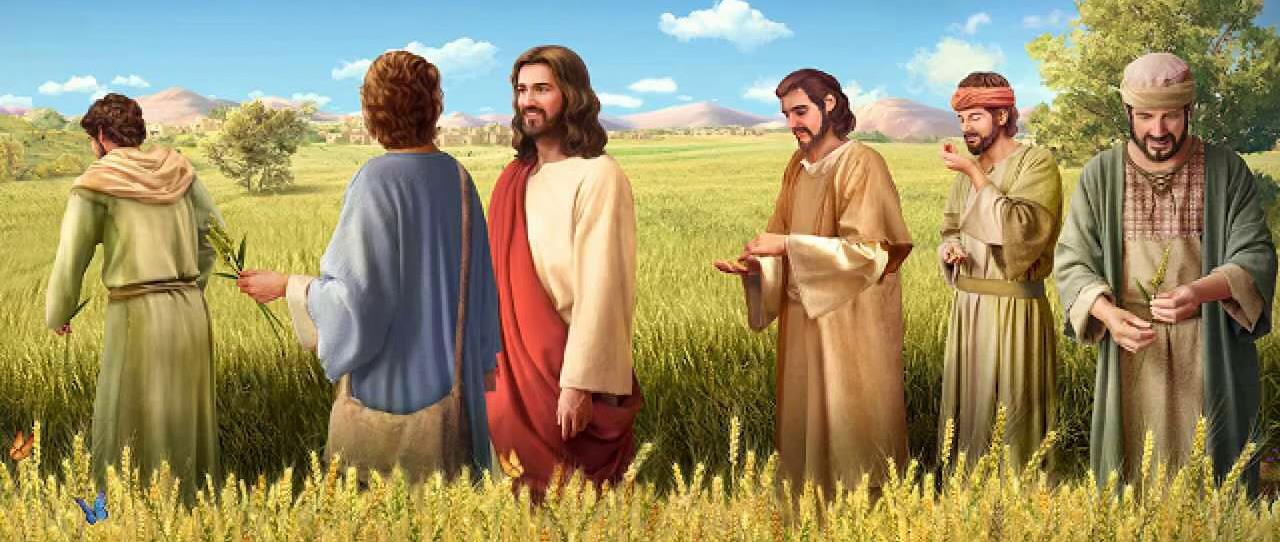 “Poi disse loro: Il sabato è fatto per l'uomo e non l'uomo per il sabato. Perciò il Figlio dell'uomo è signore anche del sabato” 
(Marco 2:27,28)
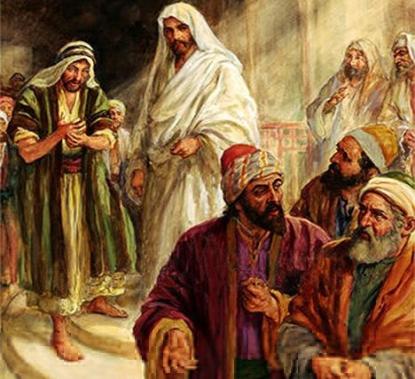 Il comportamento di Gesù, il suo modo di predicare e persino le sue guarigioni erano in diretto conflitto con le tradizioni delle autorità religiose.
Lo consideravano blasfemo; ghiottone e amico dei peccatori; trasgressore del sabato... Arrivarono persino ad accusarlo di lavorare per Belzebù!
I suoi stessi parenti credettero che Gesù avesse perso la testa a causa del troppo lavoro.
Senza dubbio, la vita di Gesù fu controversa.
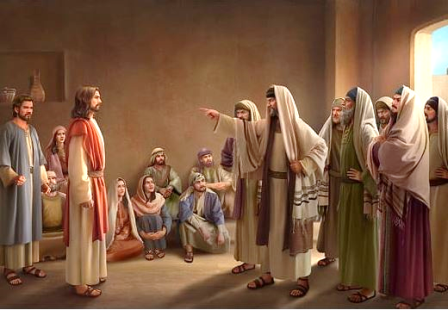 Controversia sul perdono. Marco 2:1-12.
Controversia sul cibo. Marco 2:13-22.
Controversia sul sabato. Marco 2:23-3:6.
Domande controverse su Gesù:
Con quale potere fa miracoli? Marco 3:22-30.
Gesù è pazzo? Marco 3:20,21, 31-35.
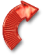 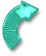 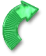 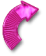 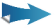 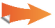 CONTROVERSIA SUL PERDONO
«Come Gesù vide la loro fede, disse al paralitico: “Figliolo, i tuoi peccati ti sono perdonati!”» (Marco 2:5)
Quando Gesù tornò a casa di Pietro a Capernaum, molte persone vennero ad ascoltarlo (Mr. 2:1,2). Quattro amici si avvicinarono a Gesù affinché egli guarisse il loro amico paralizzato, ma non riuscirono ad avvicinarsi a lui. Desiderosi di portarlo davanti a Gesù, salirono sul tetto e fecero un'apertura per potere calare da lì il lettino del loro amico. Il discorso di Gesù fu interrotto e tutti rimasero in silenzio, in attesa di vedere cosa avrebbe fatto Gesù (Mr. 2:3-4).
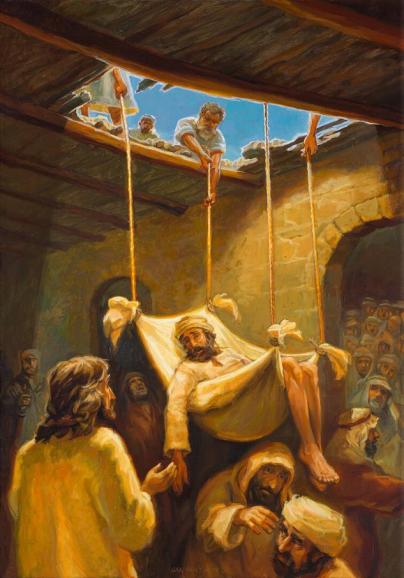 “I tuoi peccati ti sono perdonati” (Mr. 2:5). Il paralitico avrebbe potuto dire: "Ho bisogno di camminare". Ma non lo fece. Gesù guarì la radice del suo disturbo. La cosa più importante non era camminare di nuovo, ma il perdono che dà pace all’anima.
Per gli scribi, questa era una bestemmia (avrebbero avuto ragione, nel caso in cui Gesù non fosse Dio). Per dimostrare che aveva il potere di perdonare, Gesù guarì il paralitico (Mr. 2:8-11).
La gente lodava Dio per aver dato a Gesù il potere di perdonare i peccati (Mr. 2:12; Mt. 9:8). Il paralitico camminava; ma gli scribi erano ciechi, incapaci di vedere che Gesù poteva leggere le loro menti, perdonare il peccatore e concedergli la guarigione.
CONTROVERSIA SUL CIBO
«Nel passare vide Levi figlio di Alfeo, che sedeva al banco delle imposte, e gli disse: “Seguimi!”. Ed egli, alzatosi, lo seguì» (Marco 2:14)
Non è difficile immaginare le polemiche che la chiamata di Levi ha sollevato (Mr. 2:13-14). Per un ebreo ortodosso, un pubblicano era peggio di un gentile. Era un ebreo rinnegato, venduto ai suoi nemici. Non potevano mangiare con lui, né toccarlo.
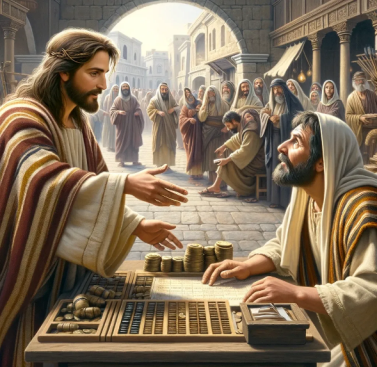 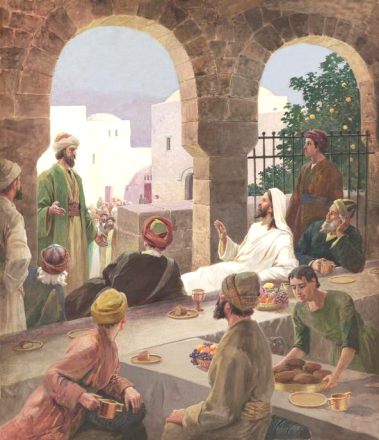 Ma la situazione peggiorò. Non solo mangiò a casa del pubblicano, ma si circondò di molti come lui (Marco 2:15). I contestatori non si lasciarono sfuggire l'occasione: "Chi è costui che mangia e beve con pubblicani e peccatori?” (Marco 2:16).
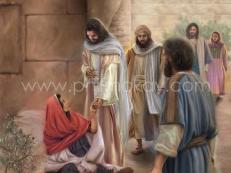 Gesù li contraddisse logicamente: in quale altro luogo, se non qui, troverò peccatori da salvare (Mc 2:17). Inoltre, li mise di fronte alla necessità di esaminare i propri sentimenti. Dovevano imparare ad amare (Mt. 9:12,13).
CONTROVERSIA SUL CIBO (2)
“E Gesù disse loro: Possono forse gli amici dello sposo digiunare, mentre lo sposo è con loro? Per tutto il tempo che hanno lo sposo con loro, non possono digiunare” (Marco 2:19)
Lungi dall'imparare ad amare, i farisei spinsero i discepoli di Giovanni a unirsi alle loro critiche: Perché i discepoli di Giovanni e quelli dei farisei digiunano, e i tuoi discepoli non digiunano? (Marco 2:18).
La risposta di Gesù giunse sotto forma di parabole:
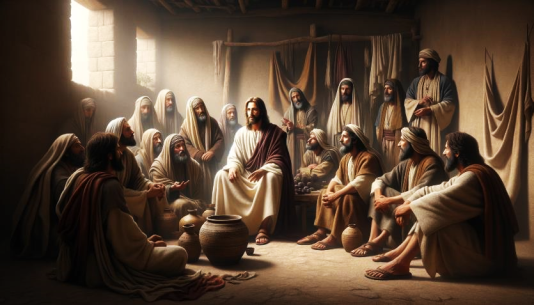 CONTROVERSIA SUL SABATO
«E i farisei gli dissero: “Guarda, perché fanno ciò che non è lecito in giorno di sabato?”» (Marco 2:24)
I farisei insegnavano 39 modi di operare che trasgredivano il riposo del sabato ordinato da Dio.
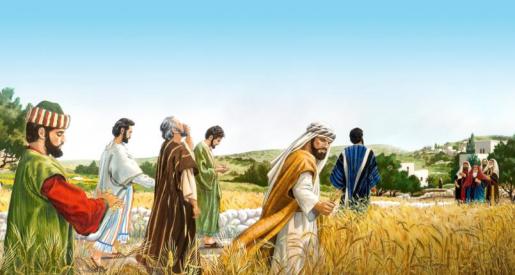 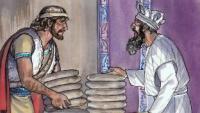 Prendendo il grano e sbucciando il chicco per mangiarlo, i discepoli compivano tre lavori proibiti di sabato: mietitura, trebbiatura e vagliatura (Mr. 2:23,24; Mt. 12:1,2).
Risposta di Gesù: Non vi ricordate che Davide, quando ebbe fame, mangiò dei pani della presentazione, che solo i sacerdoti potevano mangiare? (Mr. 2:25,26).
In seguito, Gesù compì un'"opera" non compresa nella lista dei 39 modi per trasgredire il sabato, ma fu anch’essa considerata una trasgressione:  guarire (Mr. 3:1-3).
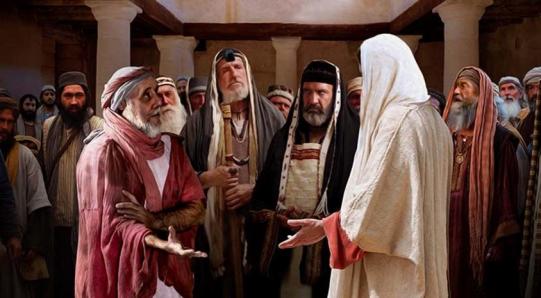 La risposta di Gesù fu: "È lecito di sabato fare il bene o il male? Salvare una vita o uccidere” (Mr. 3:4).
In definitiva, Gesù è il Signore del sabato, e ce lo ha dato per il nostro bene (Mr. 2:27,28).
Fa riflettere come gli zelanti osservatori del Sabato tramarono l'omicidio (Mr. 3:6).
DOMANDE CONTROVERSE SU GESÙ
CON QUALE POTERE COMPIE MIRACOLI?
«Ma gli scribi, che erano discesi da Gerusalemme, dicevano: “Egli ha Beelzebub e scaccia i demoni con l'aiuto del principe dei demoni”» (Marco 3:22)
Marco inizia il racconto sulla famiglia di Gesù, ma lo interrompe per raccontare una controversia con i farisei. In seguito, riprende il primo racconto. Questo schema viene utilizzato da Marco in diverse occasioni per collegare due storie simili, evidenziando quella centrale come la più importante.
La famiglia di Gesù lo cerca
Marco 3:20,21
L'accusa dei farisei
Marco 3:22-30
La famiglia di Gesù lo cerca
Marco 3:31-35
In questo caso, la storia importante è l'accusa degli scribi su quale fosse il potere che permise a Gesù di scacciare i demoni (Mr. 3:22).
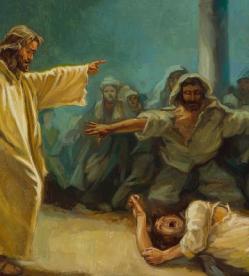 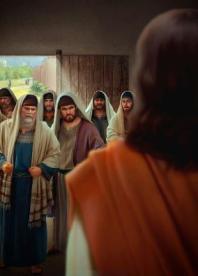 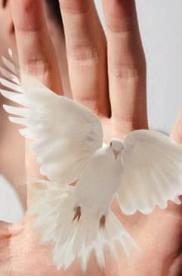 Ancora una volta, Gesù usa una parabola per dimostrare l'assurdità delle accuse contro di lui (Mr. 3:23-27). Gesù entra nella casa dell'uomo forte (Satana), lo lega, e così può saccheggiare i suoi beni (liberare gli indemoniati).
Coglie anche l'occasione per mettere in guardia dal pericolo di attribuire l'opera dello Spirito Santo al diavolo (Mr. 3:28-30).
GESÙ È PAZZO?
«E quando i suoi parenti udirono ciò, uscirono per prenderlo, perché dicevano: “Egli è fuori di sé”» (Marco 3:21)
Cosa fece pensare alla famiglia di Gesù che egli fosse impazzito? (Mr. 3:20,21)
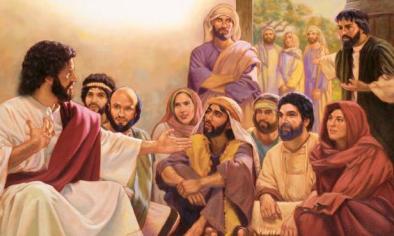 Superlavoro, denutrizione, stress a causa delle continue discussioni con scribi e farisei…
Dopo una breve parentesi, Marco riprende il racconto presentando i parenti che cercavano Gesù: sua madre e i suoi fratelli (Mr. 3:31).
Che mancanza di considerazione per la sua famiglia da parte di Gesù! (Mr. 3:32,33).
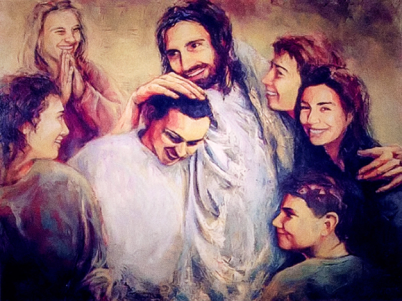 Ma le apparenze ingannano. Sua madre e i suoi fratelli si sbagliavano. Lasciare il suo lavoro per occuparsi di loro in quel momento era dannoso per la sua missione e per loro stessi.
Più importanti dei legami carnali sono i legami che uniscono Gesù alla sua famiglia spirituale: "Chiunque infatti fa la volontà di Dio, egli è mio fratello, mia sorella e mia madre" (Mr. 3:35).
“Lo spirito di persecuzione non si alzerà contro coloro che non hanno alcun legame con Dio e che, pertanto, non possiedono alcuna forza morale. Si solleverà contro i fedeli, coloro che non fanno concessioni al mondo e non sono assorbiti dalle sue opinioni, dal suo favore o dalla sua opposizione. Una religione che testimonia in modo vivo l'opera della santità, che rimprovera l'orgoglio, l'egoismo, l'avidità e i peccati di moda, sarà odiata dal mondo e dai cristiani superficiali... Quando soffrite rimproveri e persecuzioni siete in ottima compagnia, perché Gesù ha sopportato tutto questo e molto di più. Se siete fedeli sentinelle di Dio, queste cose vi verranno regalate. Sono le anime eroiche, quelle che sono fedeli quando sono sole, che otterranno la corona eterna.”
(Ellen G. White, Ministero medico, libera traduzione)